Әл- Фараби атындағы Қазақ Ұлттық УниверситетіБиология және биотехнология факультеті Биофизика және биомедицина кафедрасы
Лекция 8
Тақырыбы: Цитокиндер. Оның түрлері
ЖОСПАР
І. Кіріспе
ІІ. Негізгі бөлім
Цитокиндер. Түрлері
ІІІ. Қорытынды 
ІV. Пайдаланылған әдебиеттер
КІРІСПЕ
Цитокиндер - түрлі антигендерге қарсы иммундық жауапта және арнайы емес қорғаныста орын алатын иммунды жүйенің жасушаларының арасындағы кең және күрделі ара – қатынастарды қамтамасыз ететін иммунды жүйенің белсендірілген жасушаларының  нәруызды емес полипептидті өнімдері болып табылатын медиаторлар. Цитокиндер ХХ- ғасырдың 30-жылдары жануарлардың бір вируспен жұқтыруы,оларды басқа вирустардың әсерінен сақтайтыны анықталды.Бұл ағза құбылысын вирустық интерференция деп атады.
Цитокиндер – жасуша аралық әрекеттесуді қамтамасыз ететін белсенген иммундық жасушалардың ақуыздарыЦитокиндер эстафеталық  принцип бойынша әсер етеді: бір цитокин жасушаға әсер етіп, одан басқа цитокиндер бөлініп шығады (цитокинді каскад).
Цитокиндердің әсер ету механизмі
Интракринді механизм – цитокиндердің өндіруші жасушаның ішінен әсер ету; цитокиндердің жасуша ішілік спецификалық рецепторлармен байланысуы.
Аутокринді механизм – цитокиннің өзі бөлінген жасушасына әсер етуі. Мысалы, интерлейкин-1, -6 -18, ІНФα моноциттер/макрофагтар үшін аутокринді белсендіруші факторлар болып табылады.
Паракринді механизм – цитокиндердің жақын орналасқан жасушалар мен ұлпаларға әсер етуі. Мысалы, макрофагтан бөлінетін ИЛ-1, -6 -12 және -18, ІНФα Т-хелперді (Th0) белсендіреді.

Эндокринді механизм – цитокиннің өндіруші жасушадан алыс орналасқан жасушаларға әсер етуі. Мысалы, аутокринді және паракринді әсер етуші қашықтықта иммундық реттеуші әсер етуі мүмкін, пирогенді әсері бар, гепатоциттермен жедел фаза ақуыздарының бөлінуіне ықпал жасайды.
Иммундық жауаптың аутокринді-паракринді реттелуі
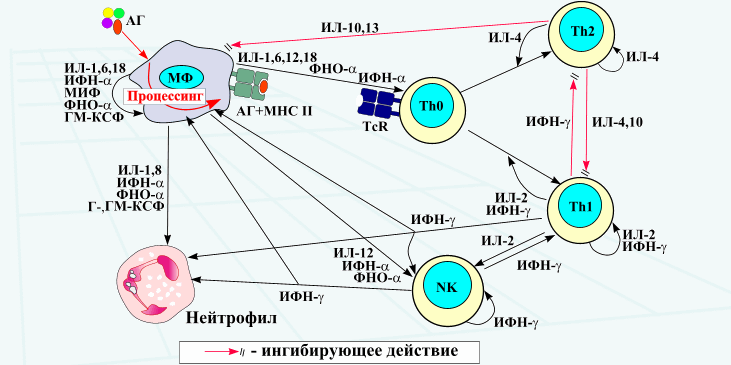 Цитокиндерді бірнеше топқа бөледі
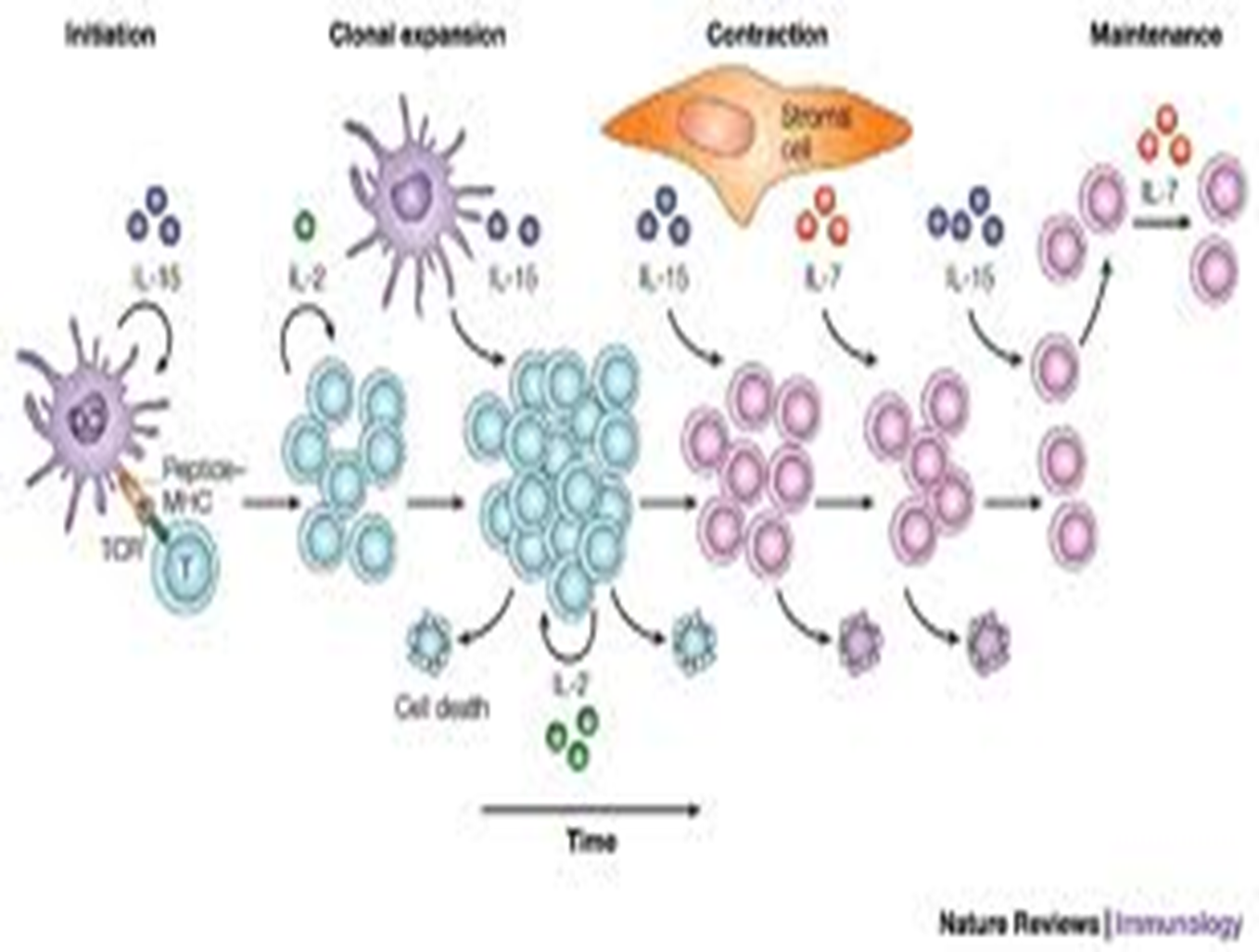 Интерлейкиндер
Интерлейкиндер – негізінде Т-жасушалармен, кейде мононуклеарлық фагоциттермен немесе басқа ұлпа жасушаларымен бөлінетін цитокиндердің үлкен тобы (ИЛ-1 - ИЛ-18)Интерлейкиндердің қызметі:
Басқа жасушалардың
бөлінуін немесе жетілуін 
белсендіреді
Т-жасушаларды 
белсендіреді
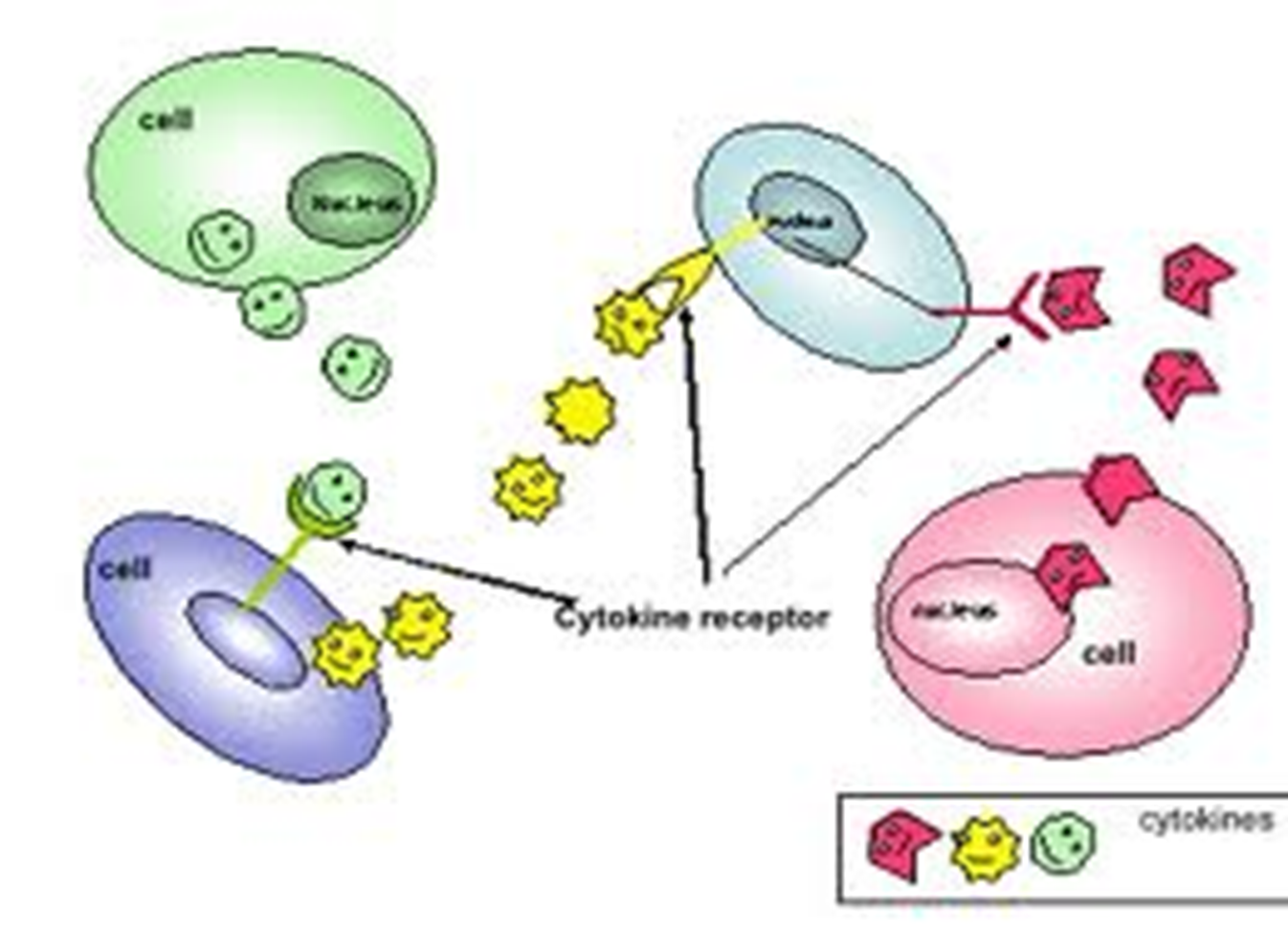 ИНТЕРЛЕЙКИНДЕР
Интерферондар
Интерферондар (ИФН) –вирустықжұқпаларғажәне басқа да ынталандыруларға жауап ретінде жасушалардан өндірілетін гликопротеиндер. Вирустың басқа жасушалардағы репродукциясын тежейді және иммундық жүйе жасушаларының өзара әрекетіне қатысады. Интерферондардың екі серологиялық тобын ажыратады: І типі – ИФН-α және ИФН-β, ІІ типі− ИФН-γ. І типті интерферондар вирусқа қарсы және ісікке қарсы әсерін көрсетсе, ал ІІ типті интерферондар спецификалық иммундық жауапты және бейспецификалық резистенттілікті реттеп отырады.
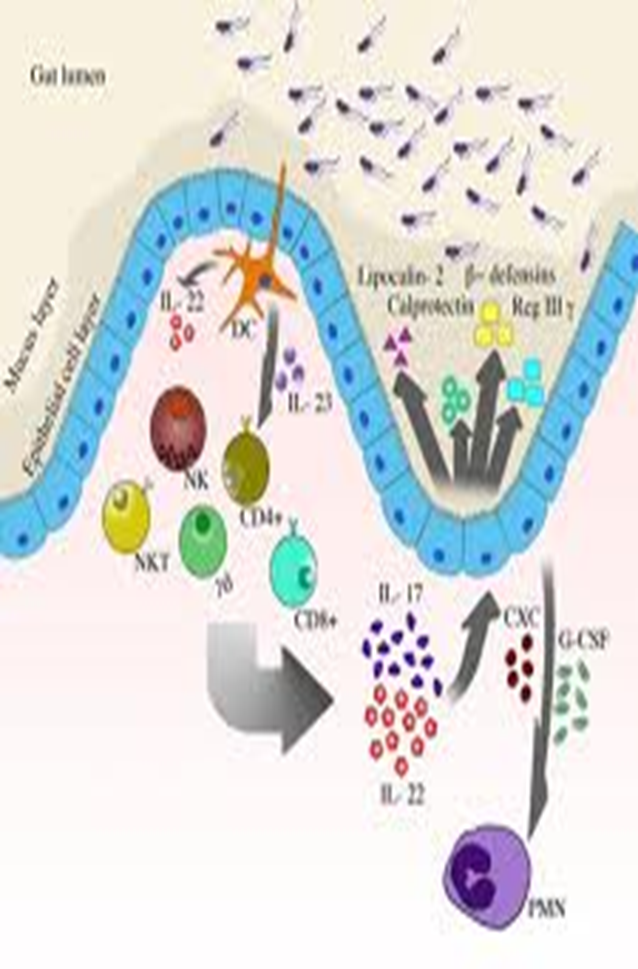 Өндіруші жасушаларға қарай интерферондардың түрлері:
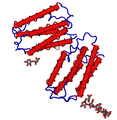 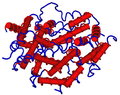 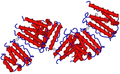 α-интерферон                     β-интерферон                 γ-интерферон
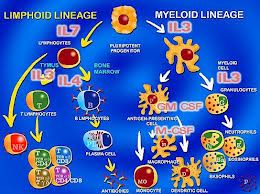 Интерферондардың негізгі әсері
ИНТЕРФЕРОНДАРДЫҢ ҚЫЗМЕТІ
Вируска 
қарсы әсер
Бактерияға
қарсы әсер
Пролиферациялануға 
қарсы әсер 
(ісікке қарсы әсер)
Иммуномодуляциялық 
әсер
ИФН-α және ИФН-β құрылысы мен жасуша-продуцентібойынша ерекшеленсе де, әсер ету механизмдері бірдей. Қалыпты жағдайда ИФНα – мононуклеарлы фагоциттермен (осыдан бір атауы – “лейкоцитарлықИФН”), ал ИФН-β фибробласттармен (“фибробласттық ИФН”)өндіріледі. Микробтардың әсерінен олар көптеген жасушалардан бөлінеді. ИЛ-1-діңпирогенді әсеріненжәне дене қызуының жоғарлауына байланысты жасушааралық сұйықтықтардың рН-ың төмендеуі ИФН-дың өндірілуін күшейтеді. І типті ИФН−дың қорғаныштық әсері құрамында интерферондары бар жасушалардан өндірілетін олигоаденилатсинтетазаның әсерінен РНК немесе ДНК репликациясының тежелуі нәтижесінде іске асырылады.
Хемокиндер –жасушалар хемотаксисіне жауапты төменмолекулалық цитокиндер (шамамен 40-MIP, MCP, RANTES, ИЛ-8 және т.б.), (қабыну ошағына лимфоциттер мен лейкоциттерді тартады). Лейкоциттердің қозғалғыштығын реттейді.
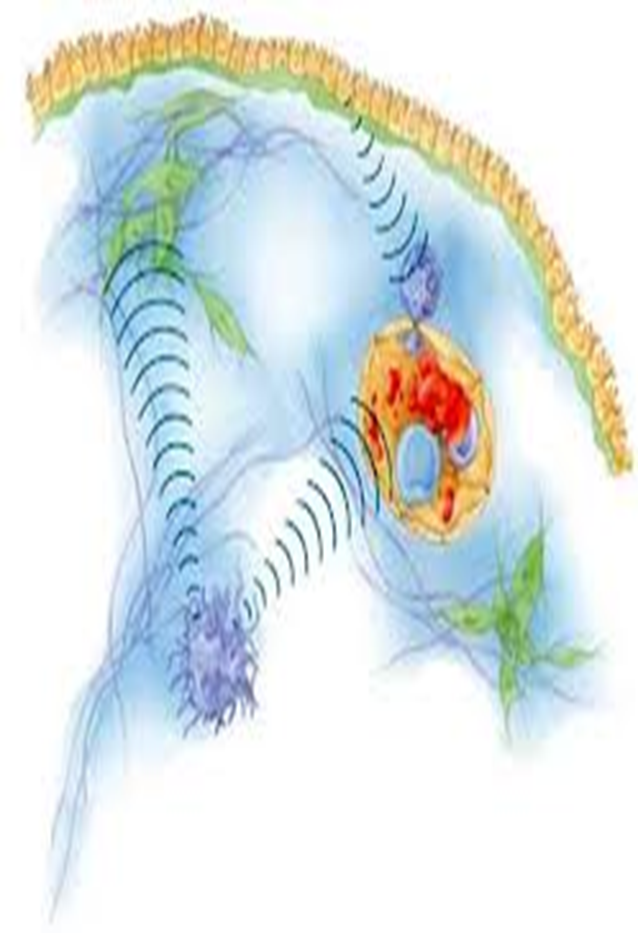 Цитокиннің вирусқа қарсы және ісікке қарсы активтілігін күшейту үшін бірден бірнеше интерферон (альфа1, альфа2 және т.б.) синтезін қадағалайтын гендерді тасымалдайтын плазмидалық векторлар өнделген. Гибридті интерферондар клеткада 2’-5’-олигоизоаденилатсинтетаза түзілуін индуцирлейді. Осы фермент 2’-5’-байланысты олигонуклеотидтер синтезіне қатысады, ал олар вирустық мРНҚ ыдырататын латентті клеткалық эндорибонуклеазаны активтендіреді. Кейбір гибридті интерферондар экспериментте адамның түрлі өспе клеткалар дақылында қарқынды антипролиферативті активтілігін көрсетеді, иммунитетті коррекциялайтын қабілеті бар.
ӨСУ ФАКТОРЛАРЫ – жасушаларда ДНК синтездейтін ақуызды молекулалар тобы.Өсу факторлары жасушалардың пролиферациялануында, жетілуінде және бағытталып жылжуында маңызды роль атқарады. Жасушалардың өсу факторларымен әрекеттесуі организмнің дұрыс дамуын және қорғаныс реакцияларын қамтамасыз етеді. Тұрақты регенерацияланып отыратын ұлпалар да (мысалы қан эпителиі мен жасушалары) дің жасушаларының пролиферациялауының реттелуін талап етеді.  Бұл процестерді бақылау төмендесе немесе жойылса қатерлі ісік және атеросклероз сияқты ауыр ауруларға алып келеді.
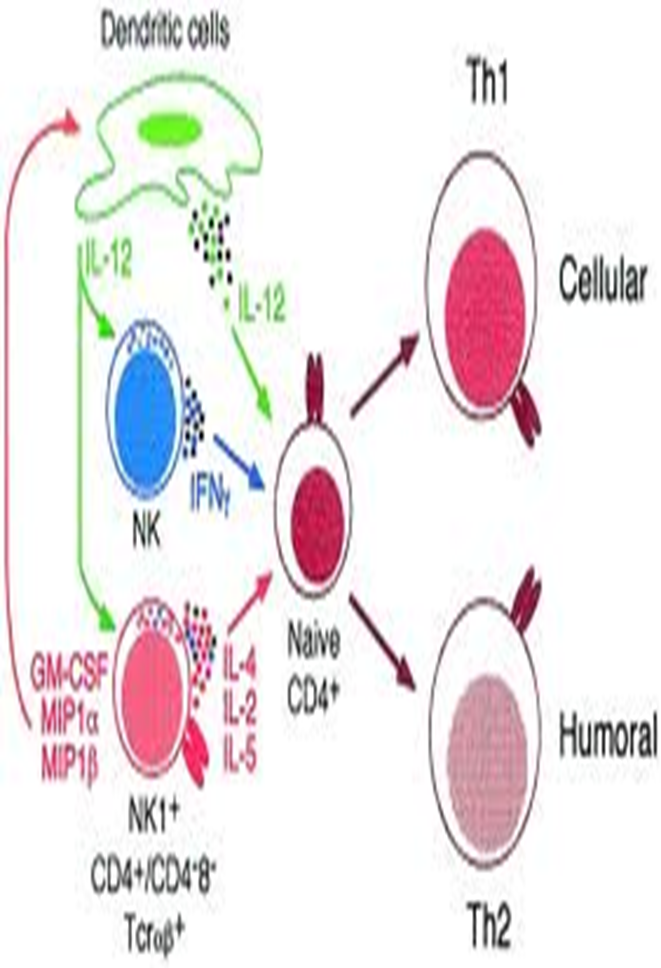 Өсу факторларының реттелуі ережелері
Организмнің қалыпты жасушаларының тіршілігін қамтамасыз ету үшін олар спецификалық өсу факторларымен әрекеттесуі керек
Бір жасуша бірнеше өсу факторларымен әрекеттесе алады; бір өсу факторы әртүрлі жасушаларға әсер ете алады. 
Өсу факторының экспрессиялану деңгейі, сонымен бірге оның сезімталдығы мен жауап беру сипаты әрбір жасушаға спецификалы болып табылады.
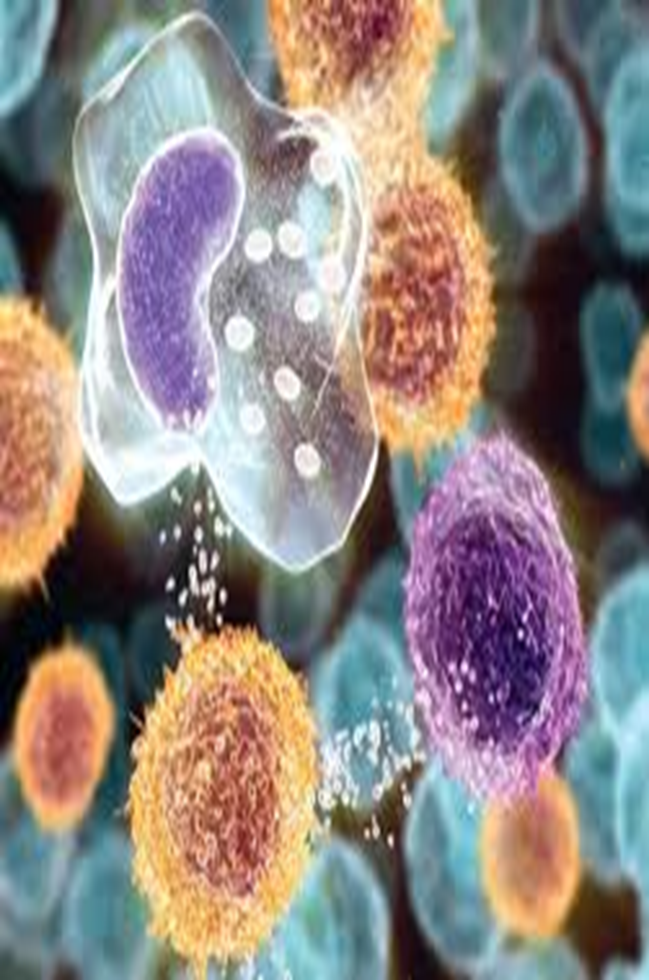 Өсу факторлары басқа жасушалардан рецепторларымен ерекшеленетін өз нысана жасушаларына әсер етеді. Нәтижесінде жасуша тыныш қалыптан шығып, бөліне бастайды.
ӨСУ ФАКТОРЛАРЫ
ІСІК НЕКРОЗДАУШЫ ФАКТОРЛАР
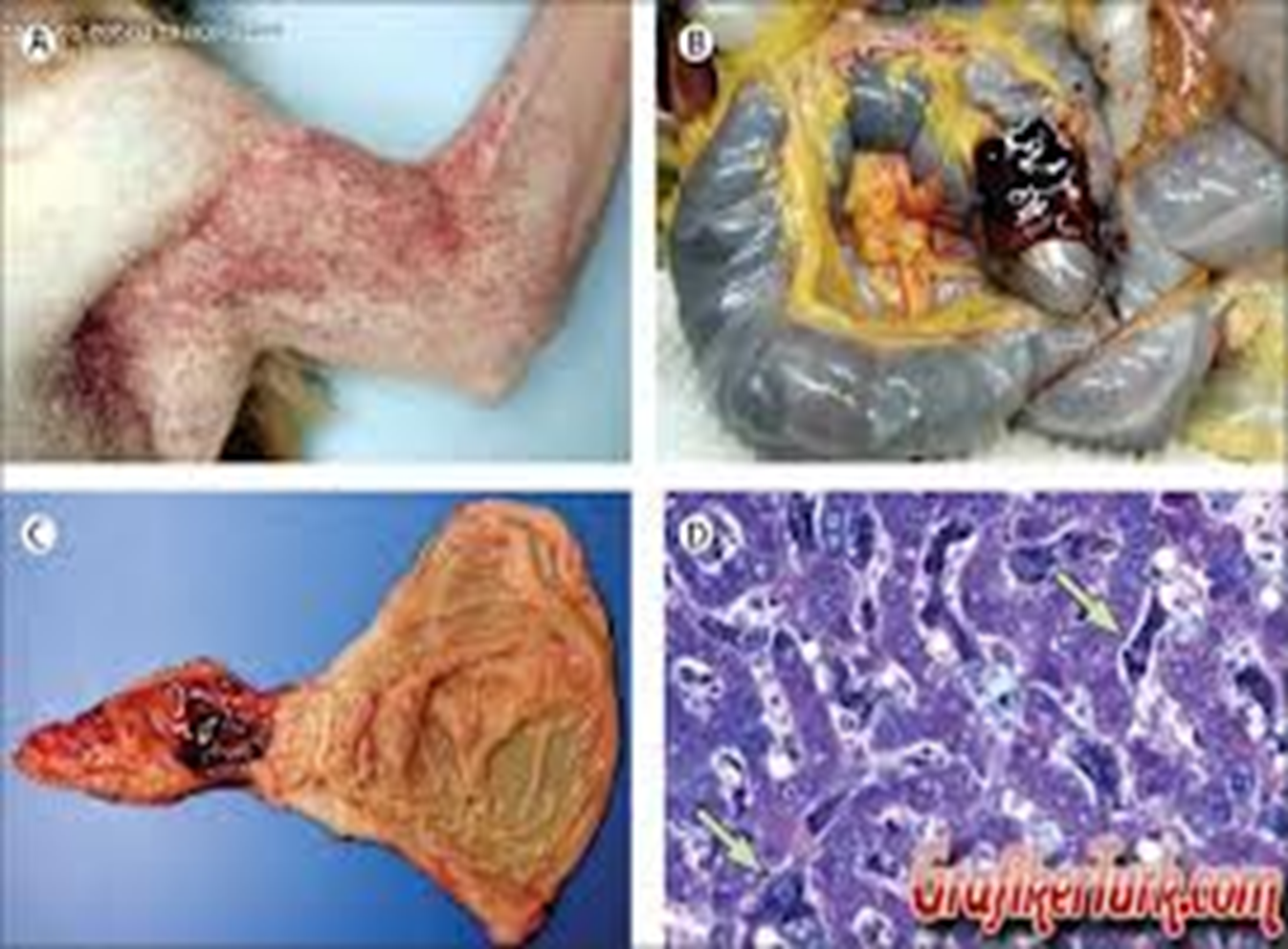 Цитокиндердің ерекшеліктеріне жататындар: 

- Бір цитокин жасушалардың бірнеше түрімен өндіріле алады;
- Бір жасуша бірнеше цитокинді өндіреді;
- Бір цитокин бірнеше түрлі жасушаларға әсер ете алады;
- Әр түрлі цитокиндер белгілі бір жасушаның белгілі бір қызметін шақырады.
Цитокиндердің әсері
Қорытынды
Цитокиндер – жасуша аралық әрекеттесуді қамтамасыз ететін белсенген иммундық жасушалардың ақуыздары. Цитокиндер эстафеталық  принцип бойынша әсер етеді: бір цитокин жасушаға әсер етіп, одан басқа цитокиндер бөлініп шығады (цитокинді каскад).